Figure 7. Distribution of gold particles in synapses following immunolabeling for GLYT1. Histograms showing the ...
Cereb Cortex, Volume 15, Issue 4, April 2005, Pages 448–459, https://doi.org/10.1093/cercor/bhh147
The content of this slide may be subject to copyright: please see the slide notes for details.
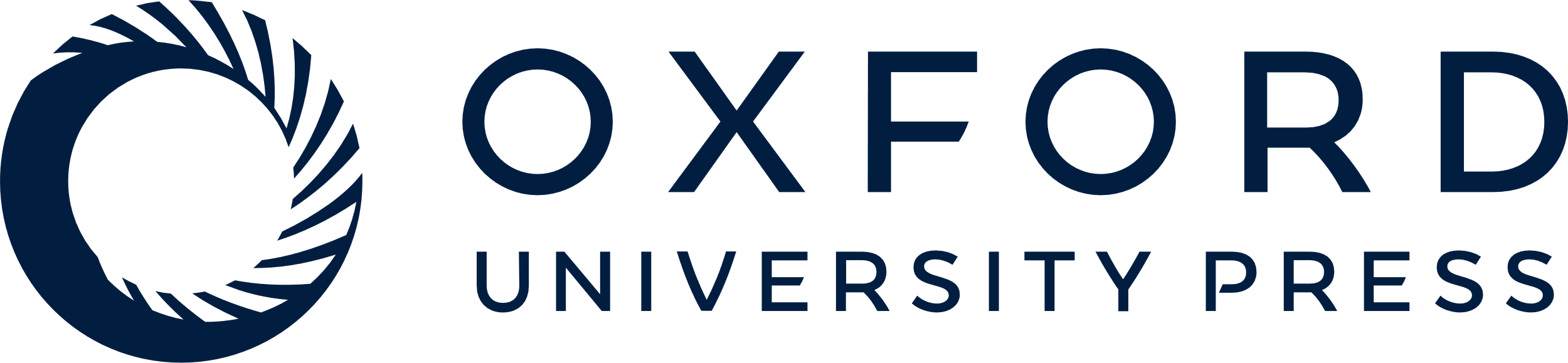 [Speaker Notes: Figure 7. Distribution of gold particles in synapses following immunolabeling for GLYT1. Histograms showing the distribution of gold particles along the perpendicular axis dentate gyrus synapses (A) or parallel fiber–PC synapses (B). The distances between the centers of the 10 nm gold particles and the center of the synaptic cleft were grouped into bins of 6 nm wide. Negative values in the abscissa indicate the direction of the presynaptic element. The data were pooled from 75 (A) and 62 (B) synapses, respectively. Synapses were selected for analysis only if the radius of the postsynaptic density profile exceeded 150 nm.


Unless provided in the caption above, the following copyright applies to the content of this slide: Cerebral Cortex V 15 N 4 © Oxford University Press 2004; all rights reserved]